Modul 9:Diagnostik und Förderung von Lese- und SchreibkompetenzenBlock 1, Teil 2:Diagnostische Verfahren im Bereich Lesekompetenz
Inhalte dieses Modulblockes
1. Einführung: Ziele und Grundlagen der Diagnostik von Lesekompetenz
Einordnung: Lesekompetenz ist nur eine Dimension von Sprachkompetenz (> exemplarische Behandlung)
Dimensionen der Sprachkompetenz:
Quelle: Nodari 2002
[Speaker Notes: Kommentar: Diese Folie dient nur zur Vorab-Klärung, dass Diagnostik in diesem Teil von Block 4 EXEMPLARISCH am Beispiel Lesekompetenz erarbeitet wird, dies jedoch keinesfalls den gesamten Bereich der sprachlichen KOMPETENZEN (und folglich der Sprachdiagnostik) abdeckt. LESEKOMPETENZ bietet sich deshalb zur exemplarischen Behandlung an, weil hier im Gefolge der PISA- und PIRLS-/IGLU-Studien die meisten diagnostischen Instrumente entwickelt wurden.]
Instrumente der pädagogischen Diagnostik
Beispiel Lesekompetenz
Lerndialog zum Lesen


         Kompetenzraster


Interviews zum Lesen
Fragebogen zum Leseverhalten
Videographie des Unterrichts
Standarisierte Tests
Lernjournal
Lesetagebuch
Strukturierte Beobachtung
Vergleichsarbeiten
Quelle: D. Gaile 2008 (For.Mat, S. 17)
[Speaker Notes: Kommentar: Diese Folie von D. Gaile (aus dem ForMat-Projekt) sollte nicht gründlich besprochen werden, sondern dient der Einstimmung und kognitiven Aktivierung, indem sie einen ersten Eindruck davon vermittelt, welche vielfältigen Instrumente zur Diagnostik von Lesekompetenz zur Verfügung stehen. Zugleich bietet sich hier die Gelegenheit darauf hinzuweisen, dass die Diagnostik der subjektiven und sozialen Dimensionen von Lesekompetenz (die hier z.B. in Fragebögen und Interviews mit erfasst sind) Gegenstand erst im nächsten Block 9.2 sein wird.]
Ziele: Adaptive Unterrichtsplanung und 	individuelle Förderung
[Speaker Notes: Kommentar: Hier sollte darauf hingewiesen werden, dass pädagogische Diagnostik immer zwei Einsatzfelder hat (aus der Sicht der Lehrkraft): die Planung des Unterrichts für die gesamte Klasse (ggf. mit differenzierenden Materialien und Aufgaben) und die Förderung einzelner SuS, die den Anforderungen des Unterrichts / der Curricula usw. (noch) nicht gewachsen sind. Unter „Administration“ sind hier sowohl Schulleitung wie auch Bildungsadministration zusammengefasst, und es sollte darauf hingewiesen werden, dass es noch weitere Adressaten von Diagnostik gibt, etwa die Eltern und die Öffentlichkeit.]
Drei Systematiken in der Diagnostik
[Speaker Notes: Kommentar: Die hier vorgestellte Systematik von Diagnostik stützt sich auf ein Kompetenzmodell (das Mehrebenenmodell der Lesekompetenz nach Rosebrock & Nix, s. nächste Folie) und differenziert die exemplarisch vorgestellten Verfahren nach ihrer Art (quantitative / standardisierte Verfahren einerseits, qualitative und informelle Verfahren andererseits) und nach Altersgruppen.]
Ein Bezugsmodell für die Diagnostik von Lesekompetenz: Das Mehrebenenmodell von Rosebrock & Nix (2008; neu 2020)
Quelle: Cornelia Rosebrock, Daniel Nix:
Grundlagen der Lesedidaktik und der systematischen schulischen Leseförderung. 
9. Aktualisierte Auflage 2020
Baltmannsweiler: Schneider Verlag Hohengehren , S. 15
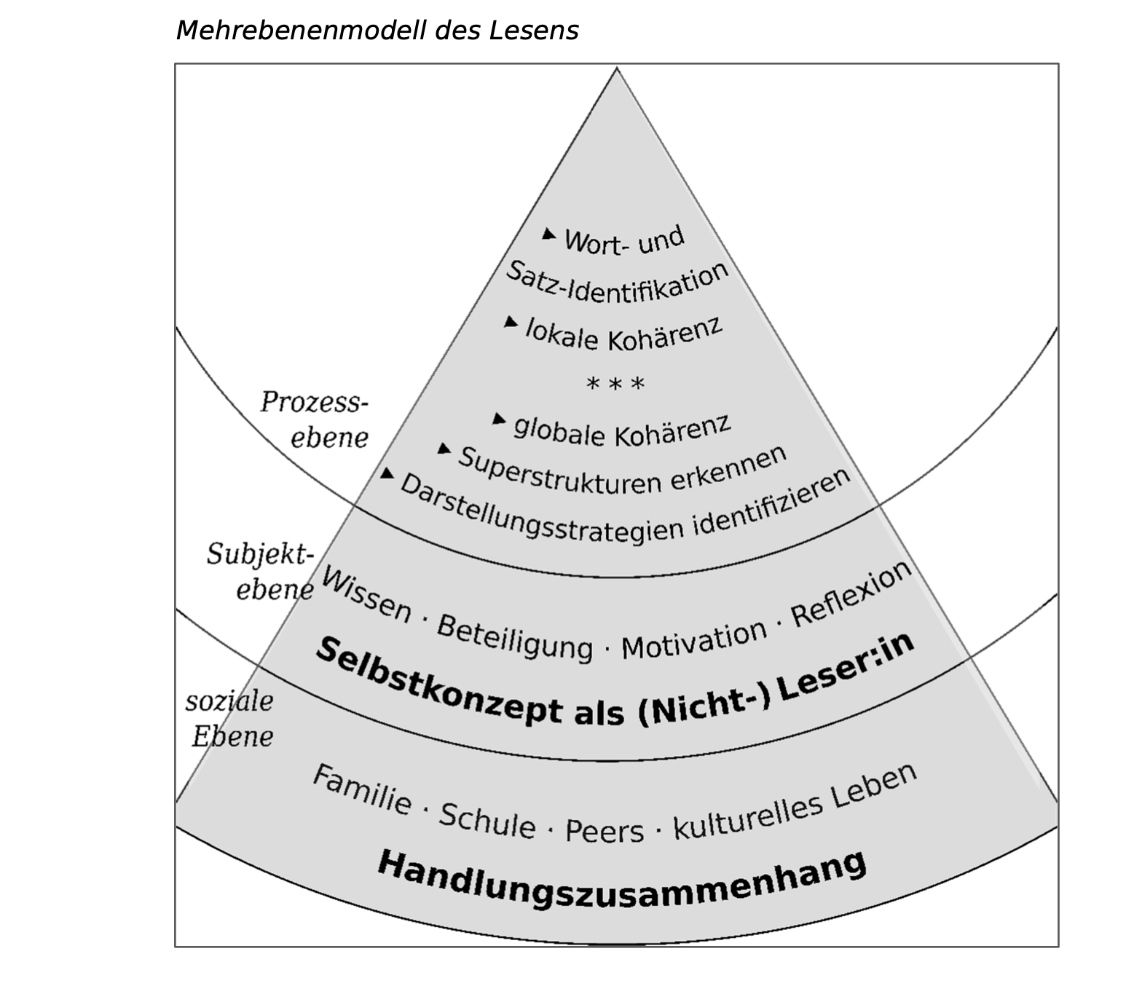 2. Diagnostik von Leseflüssigkeit
Diagnostik der kognitiven Anforderungen des verstehenden Lesens (im hierarchie-niedrigen Bereich)
[Speaker Notes: Im Hinblick auf die vier Bereiche von Lesekompetenz (zwei kognitive, eine subjektive und eine soziale Dimension von LK) werden deren grundlegende Komponenten jeweils zu Beginn jedes Abschnittes kurz erläutert.]
Was versteht man unter Leseflüssigkeit?
Leseflüssigkeit (Fluency) umfasst...
die exakte Dekodierfähigkeit von Wörtern,
die Automatisierung der Dekodierprozesse,
eine angemessen schnelle Lesegeschwindigkeit,
die Fähigkeit zur sinngemäßen Betonung des   gelesenen Satzes, also zu einem ausdrucksstarken Vorlesen.
(Rosebrock/Nix: Grundlagen der Lesedidaktik 2020, S. 36 ff.)
[Speaker Notes: Die theoretischen Ausführungen und auch viele Praxisvorschläge und Anregungen beziehen sich auf die Forschungen von Prof. Cornelia Rosebrock, Universität Frankfurt, die mit als Erste den Forschungsstand zur sog. „Fluency“ in den angloamerikanischen Staaten (insb. den USA) wahrgenommen und dokumentiert hat (veröffentlicht in: Didaktik Deutsch 20/2006. Außerdem hat sie im Rahmen ihrer Professur mehrere Studien durchführen lassen und konkrete praxistaugliche Förderkonzepte für die Grundschule sowie die Sekundarstufe I entwickelt. Diese sind in die fachdidaktische Literatur (Fachbücher -  z.B. aktuelle Krug/Nix: Entwicklung eines schulischen Leseförderkonzepts -  Fachzeitschriften wie z.B. Praxis Schule 1/2008 ) aufgenommen und mit Praxisanleitungen in vielfältigen Formen und Adaptionen  - insb. in der hessischen Lehrerfortbildung – ein- und umgesetzt worden. Zudem hat sie den Deutschen Volkshochschulverband bei der Entwicklung eines „Rahmencurriculums Lesen“ beraten, bei dem es um Grundbildung von Erwachsenen geht.
Link: grundbildung.de/fileadmin/content/03Materialien/Lesen/RC_Lesen_Gesamt_screen.pdf

Verwendete Literatur:
Cornelia Rosebrock/Daniel Nix: Grundlagen der Lesedidaktik und der systematischen Leseförderung, Baltmannsweiler 2013, 6. Aufl. 
Rosebrock/Nix/Rieckmann/Gold: Leseflüssigkeit fördern. Lautleseverfahren für die Primar- und Sekundarstufe, Seelze 2011 (mit CD-ROM)
Steffen Gailberger: Lesen durch Hören. Leseförderung in der Sek. I mit Hörbüchern und neuen Lesestrategien. (mit Kopiervorlagen und Hörbuch auf CD-ROM), Weinheim 2011
Maik Philipp u.a.: Kooperatives Lesen, Seelze 2014 (mit CD-ROM)

Das heißt: Ausreichend Leseflüssigkeit ist erreicht, wenn die SchülerInnen einen Text
(fast) ohne Stockungen lesen können
(fast) ohne Verlesungen lesen können – Verlesungen mit Selbstkorrektur sind keine Fehler!
In einem angemessenen Tempo lesen können – bei zu langsamem Lesen ist der Satzanfang schon wieder vergessen bzw. aus dem Arbeitsspeicher verschwunden, bevor der Satz beendet ist.
so lesen können, dass zusammengehörende Wortgruppen stimmlich „zusammengebunden“ sind – Intonation beim Lesen nähert sich der Intonation beim natürlichen Sprechen an.

Oder anders gesagt:
Leseflüssigkeit meint die Fähigkeit zur
genauen
automatisierten
ausreichend schnellen
und prosodisch angemessenen leisen und lauten Lektüre.

Nach: Rosebrock und Klinger: Grundlagen der Leseförderung, Deutscher Hochschulverband, S. 615]
Verhältnis von Leseflüssigkeit und Textverständnis
Vertiefung zur Diagnostik und Förderung von Leseflüssigkeit: Modul 7, Block 1
[Speaker Notes: Der Aufbau von Leseflüssigkeit ist eine durchgängige Lernaufgabe. Sie ist die Voraussetzung für jegliche kognitive Weiterverarbeitung eines Textes und gründet auf einem gut ausgebauten Sichtwortschatz.
Mit dem Begriff Sichtwortschatz ist die Verankerung einer mentalen Verbindung von Bedeutung und schriftlicher Gestalt eines Wortes (bzw. Wortteiles) in einem Teil des Gedächtnisses gemeint. Die Kognitionspsychologie spricht auch vom „mentalen Lexikon“. Ein Wort, das nach mehrmaligem Dekodieren automatisiert erkannt wird, ist in den Sichtwortschatz aufgenommen. Der oder die Lernende kann nun mental auf direktem Wege (ohne Umweg über das Dekodieren der Buchstaben-Laut-Beziehung) auf das gespeicherte Abbild des Wortes (und den dazugehörigen mentalen Eintrag) zugreifen. 
Das heißt: Sind die Wörter, welche für alltägliche literale Anforderungen benötigt werden, im Sichtwortschatz der Lerner/-innen verankert, müssen sie nicht mehr lautierend erlesen werden. 
Dies erhöht die Lesegeschwindigkeit und ist Grundlage des flüssigen Lesens.]
Leseflüssigkeit testen und beobachten
* https://www.quop.de/de/start/
Internet-Link zu weiteren Diagnose-Verfahren
Auf der Webseite von BiSS TRANSFER (Bildung in Sprache und Schrift, Phase 2, gefördert 2020 – 2025) werden weitere diagnostische Verfahren zur Ermittlung von Lese-, Schreib- und Sprachkompetenzen vorgestellt:
https://www.biss-sprachbildung.de/angebote-fuer-die-praxis/tool-dokumentation/empfohlene-diagnostische-tools/
3. Diagnostik von Textverstehen
Kognitive Anforderungen des verstehenden Lesens(im hierarchie-höheren Bereich)
Beispiel: Der Lesekompetenztest bei PISA
Definition von Lesekompetenz bei PISA 2000:
„‚Lesekompetenz‘ (Reading Literacy) heißt, geschriebene Texte zu verstehen, zu nutzen und über sie zu reflektieren, um eigene Ziele zu erreichen, das eigene Wissen und Potenzial weiterzuentwickeln und am gesellschaftlichen Leben teilzunehmen.“ (PISA 2000, S. 80) 
Erweiterte Definition von Lesekompetenz in PISA 2018:
Lesekompetenz (Reading Literacy) heißt, „Texte zu verstehen, zu nutzen, zu bewerten und über sie zu reflektieren, sowie bereit zu sein sich mit ihnen auseinanderzusetzen, um eigene Ziele zu erreichen …“ (PISA 2018, S. 48).
NEU:
Erweiterter Textbegriff (multimodale, auch digitale Texte)
Kompetenz zur Bewertung von Texten
Schon in PISA 2009: Bereitschaft zur Auseinandersetzung (reading engagement)
17
Zur Erinnerung: Die theoretische Struktur der Lesekompetenz nach PISA 2000 (Modul 1.1)
Lesekompetenz
(Quelle: PISA 2006: 50)
Primär textinterne Informationen nutzen
Externes Wissen heranziehen
Text als Ganzes
betrachten
Sich auf bestimmte Textteile
 konzentrieren
Unabhängige 
Einzel-
informationen
Beziehungen verstehen
Inhalt
Struktur
Allgemeines
Textverständnis
entwickeln
Informationen
ermitteln
Textbezogene
Interpretation 
entwickeln
Über den
Inhalt 
des Textes 
reflektieren
Über die Form des Textes reflektieren
[Speaker Notes: Das PISA-Modell basiert auf zwei Säulen:
Informationen aus dem Text verwenden (“textinterne Informationen nutzen”)
Externes Wissen heranziehen. Dieses Wissen von außen (oder Hintergrundwissen) ist das, was die Leser/-innen mit in den Leseprozess einbringen, um ihn erfolgreich zu gestalten. 
Lesen ist immer ein interaktionaler Prozess. Folglich können Probleme im Leseprozess verschiedene Ursachen haben:
Entweder wissen Leser /Leserinnen nicht, wie sie Informationen aus dem Text entnehmen können oder:
Es fehlt ihnen das nötige Hintergrundwissen, das sie für das Verständnis der Konzepte und des Fachwortschatzes brauchen. Insbesondere für diesen zweiten Aspekt werden die Fachlehrkräfte benötigt, da dies vom Deutschunterricht allein nicht geleistet werden kann.]
PISA testet vor allem Sachtexte und Diagramme, Tabellen und andere Bild-Text-Kombinationen
(Quelle: PISA 2000, S. 81)
19
Anforderungen
Stufe V
Stufe IV
Reflektieren
Stufe III
Informationen
Textbezogenes
Anforderungen
und Bewerten
Stufe II
ermitteln
Interpretieren
Stufe I
PISA 2000: Drei Kompetenzdimensionen (Subskalen) und fünf Kompetenzstufen
Jede der drei Subskalen ist in fünf Kompetenzstufen unterteilt.
Stufe II wurde als Mindeststandard gesetzt; wer sie nicht erreicht, zählt zur sog. „Risikogruppe“.
Quelle: PISA 2000, S. 89
20
Im Internet zu finden: Beispielaufgaben aus den PISA-Tests (Probeaufgaben, die nicht genutzt wurden)
Vier Beispielaufgaben zur Lesekompetenz in PISA 2009:
https://www.pisa.tum.de/fileadmin/w00bgi/www/Beispielaufgaben/Lesekompetenz_2009_Beispielaufgaben_Homepage.pdf

Zwei Beispielaufgaben zur (digitalen) Lesekompetenz in PISA 2018 (Feldtest):
https://www.pisa.tum.de/fileadmin/w00bgi/www/Beispielaufgaben/Huehnerforum_Kuhmilch_Beispielaufgabe.pdf 

Eine Beispielaufgabe zur (digitalen) Lesekompetenz in PISA 2018 (Haupttest):
https://www.pisa.tum.de/fileadmin/w00bgi/www/Beispielaufgaben/Die_Osterinsel_Beispielaufgabe.pdf
Lesekompetenz im „Lesetest für Berufsschüler/innen“  (LTB-3, 2006)
Stufe I = Einzelne Informationen entnehmen
Stufe II = Mehrere Informationen verknüpfen
Stufe III = Information mit Weltwissen verknüpfen
Textsorten im „Lesetest für Berufsschüler/innen“
Lesekompetenz beobachten und einschätzen: Der “Münchener Lese-Beobachtungsbogen“ (2007)
Kontext: Leitfaden für die lesekompetente Hauptschule
Richard Sigel & Sabine Feneberg:
„Leseförderung und Lesefreude mit STIKK_4 in den Jahrgangsstufen fünf und sechs“. München: Maiß Verlag 2007
STIKK_4:
Stundenplanverankerung
Individualisierung
Kompetenzstufenorientierung
Klassenübergreifende Organisation
4 Förderstunden in der Woche – für alle
Vier Kompetenzstufen in Anlehnung an IGLU 2001*
Quelle: Sigel & Feneberg 2007, S. 44
* IGLU = Internationale Grundschul-Leseuntersuchung (Bos u.a. 2005)
Beispiel aus dem Münchener Lesebeobachtungsbogen (Items zu Kompetenzstufe 2)
Quelle: Sigel & Feneberg 2007, S. 143
4. Fazit und Ausblick
Fazit: Kontinuierliche formative Diagnostik im Zirkel des Lernens
1. Eingangsdiagnostik: 
VOR dem Lernen
2. Verlaufs-
diagnostik:
WÄHREND des 
Lernens
3. Abschluss-diagnostik / 
Evaluation: 
NACH dem Lernen
Fazit: Systematische Diagnostik von Lese- und Schreibkompetenz als Bestandteil eines schulischen Förderkonzeptes
Diagnostik von Lese- und Schreibkompetenzen sollte ein zentraler Bestandteil von Schulentwicklung in diesem Bereich werden:
 in der Bestandsaufnahme / Bilanzierung bereits vorhandener Maßnahmen und Instrumente
 in der Entwicklung eines schulischen Lese- und Schreibförder-Konzeptes für alle Jahrgangsstufen: 
 Welche diagnostischen Instrumente (standardisiert / informell) werden in welchen Klassen / Fächern zu welchen Zeitpunkten verbindlich eingesetzt und ausgewertet? 
Vertiefung der Thematik in Modul 9.3!
Quelle: Krug & Nix 2017, Kap. 2.2, 3 und 7
Zeit für Fragen und Kommentare